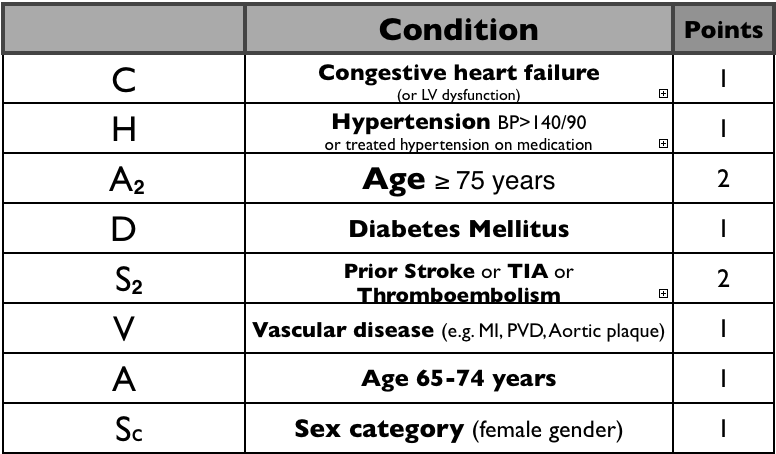 [Speaker Notes: Stroke risk for patients with AF
<1 = no anticoagulation
1 = consider anticoagulation (male), no anticoagulation (female)
>1 = anticoagulation]
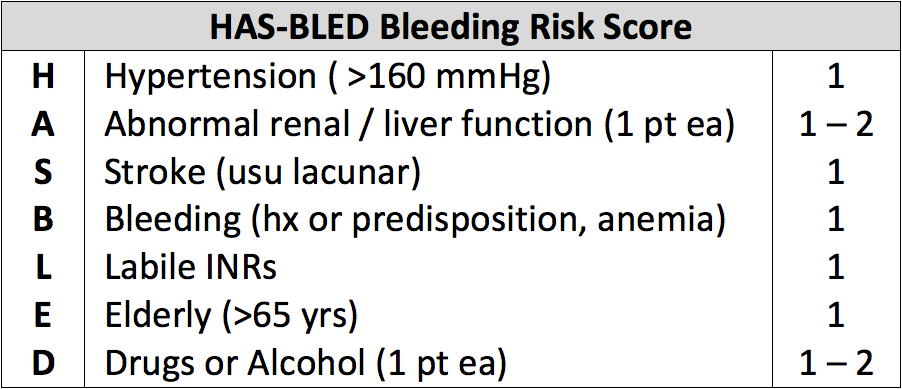 [Speaker Notes: Risk of major bleeding for patients on anticoagulation for AF
=>3 = high risk of bleeding
Alcohol (>8 drinks pw). Drugs predisposing to bleeding, e.g. NSAID, antiplatelet
Use this score in conjunction with CHADSVASC to weigh benefits and harms of anticoagulation]
Tachycardia – Broad Complex
Ventricular Tachycardia
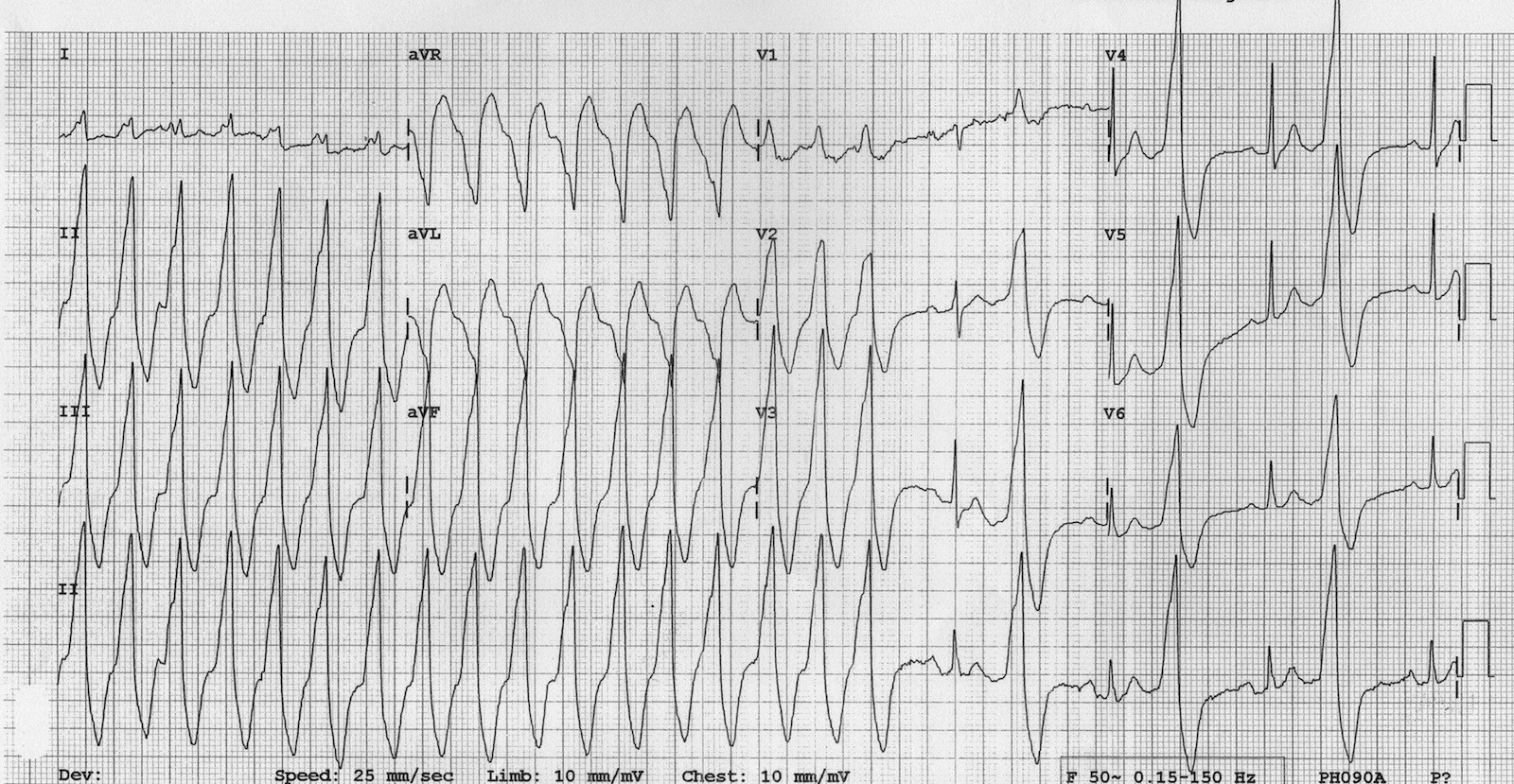 [Speaker Notes: Due to re-entrant circuit due to scarring from past ischaemia/infarction OR triggered by long QT or digoxin toxicity

Pic = Monomorphic VT = tachycardia, very broad QRS (>160bpm), positive concordance in precordial leads (dominant R waves), multiple capture beats (normal beats) in second half of tracing]
Ventricular Tachycardia -> VF
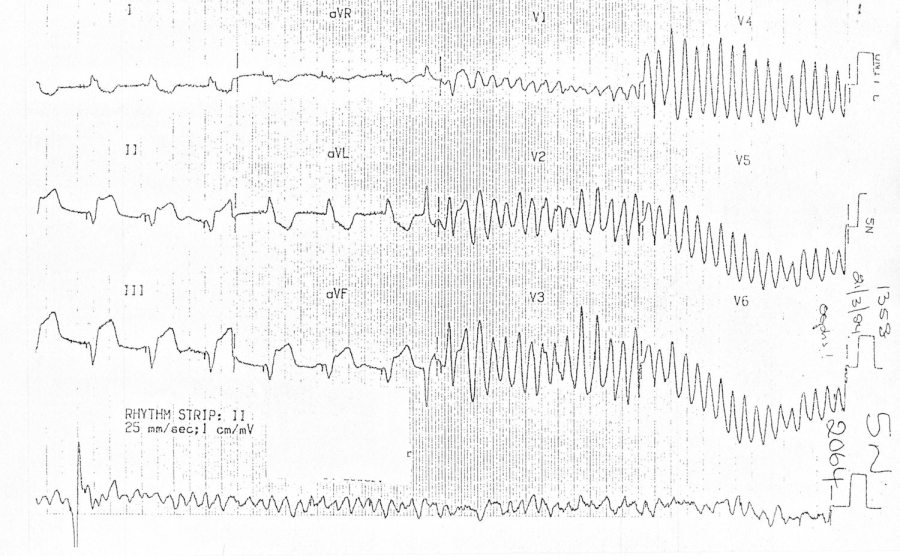 [Speaker Notes: Pic: R on T event -> Polymorphic VT -> VF
Also: inferior ST elevation, ventricular pacing spikes

[rhythm strip after individual lead strips]]
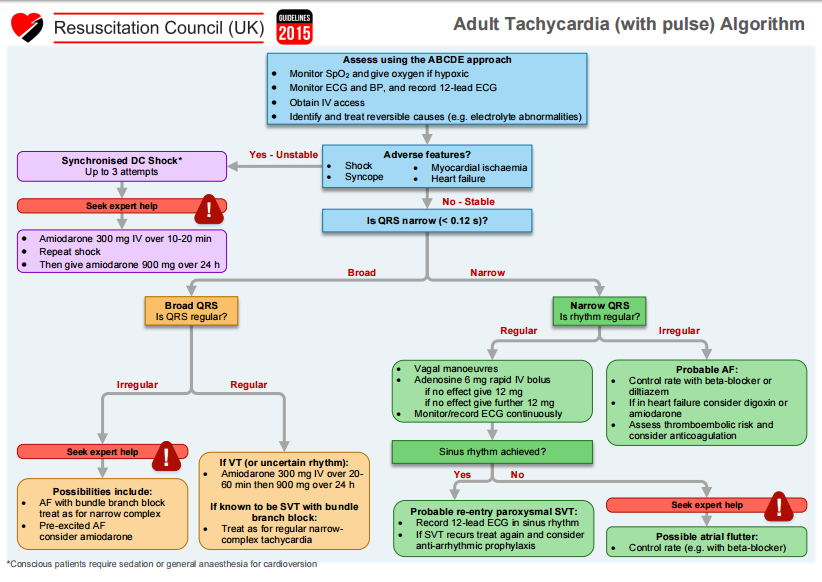 Ischaemic Heart Disease
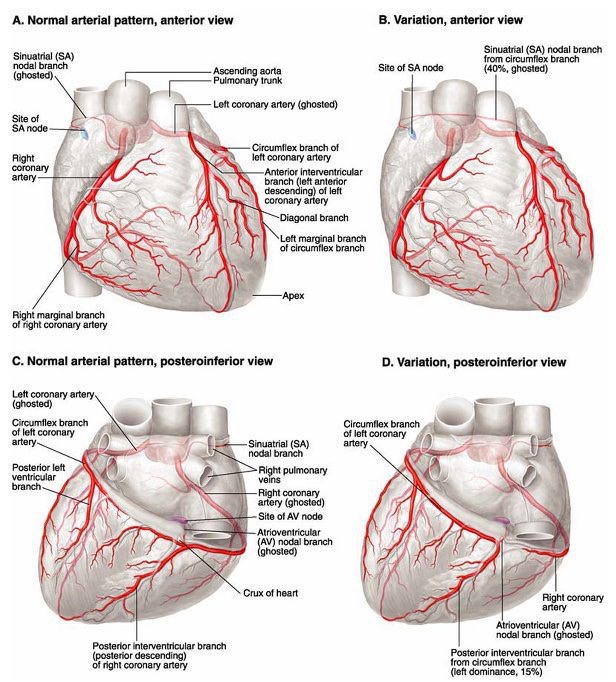 [Speaker Notes: RCA passes between pulmonary trunk and RA to lie in the atrioventricular groove. Gives off branch, Right Marginal Artery, supplies SAN in 60% cases. Winds around heart and gives off Posterior Descending Artery (PDA) in 85% cases.
LCA passes behind pulmonary trunk and left auricle to reach atrioventricular groove, divides into Circumflex and Anterior Descending Arteries. Circumflex gives off Left Marginal Artery before winding around anastomosing with RCA posteriorly. Anterior Descending (LAD) is the ‘widow maker’ (male MI) descends in interventricular septum and gives off many branches, including Diagonal Artery. 
In 40% cases SAN supplied by Circumflex of LCA.
In 8% cases PDA arises from Circumflex.
In 7% cases PDA arises from RCA and Circumflex. 
AVN supplied by RCA in 90% and Circumflex in 10%.]
Stable Angina
PATH
Atherosclerosis -> coronary stenosis -> ischaemia
RF!

PREC
Emotion
Cold
Heavy Meals
Angina Chest Pain
Constricting discomfort in front of chest, neck, shoulders, jaw or arms
Precipitated by physical exertion
Relieved by rest or GTN within 5 minutes
[Speaker Notes: Other Types: Decubitus (exacerbated by lying down), Variant/Prinzmetal (coronary artery spasm during rest, transient ST elevation on ECG during pain, CCB +/- Long-Acting Nitrates)]
Stable Angina
Mx
RF Mx
Aspirin, Statin, Glyceryl Trinitrate (SL)
BB (atenolol)/CCB (verapamil/diltiazem)
BB + CCB (nifedipine), OR monotherapy + long-acting nitrate/ivabradine/nicorandil/ranolazine
Can use BB + CCB + 3rd Drug whilst waiting for PCI/CABG
PCI
Surgery (CABG)
INV
ECG (possibly ST depression, old infarct)
Stress Echo / Coronary Angiography / Cardiac CT calcium score / Myocardial perfusion scan with SPECT
Acute Coronary Syndromes
PRES
Acute Central Chest Pain (>15min) 
+/- N+V/ SOB/ Palpitations/ Sweating 

‘silent’ in elderly/DM: Syncope/Epigastric Pain/Delirium
PATH
Plaque Rupture = Thrombosis = Inflammation
(emboli, coronary spasm, vasculitis)

ACS Types
Unstable Angina
NSTEMI ~subendocardial
STEMI ~transmural
[Speaker Notes: Occluded Arteries: LAD > RCA > Circumflex
RF: (atherosclerosis)


SIG: Anxiety, Pallor, Sweatiness, S4, HF Signs]
ECG MI
Myocardial Infarction (MI) DEF:
Rise +/- Fall of Cardiac Troponin
One Troponin Measurement Above Upper Limit
One of:
Symptomatic
New ST-T changes, LBBB or pathological Q waves
Intracoronary thrombus (CT coronary angiography)
New loss of viable myocardium or new regional wall motion abnormality (MPS with SPECT, stress echo, stress MRI)
STEMI DEF
ST Elevation
>1mm in =>2 contiguous limb leads
>2mm in => 2 contiguous chest leads
New LBBB
Inferior STEMI
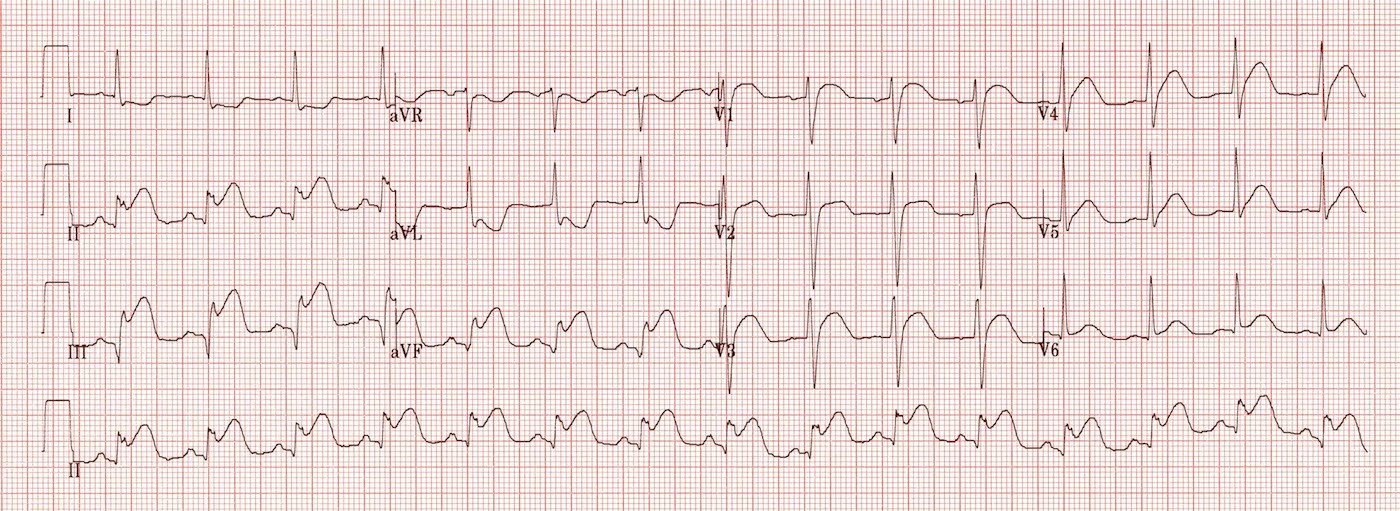 [Speaker Notes: Pic: Inferior (RCA) MI + Right Ventricular Infarction = ST elevation II/III/AVF, ST elevation III>II, ST elevation V1+/-V2, ST depression I/AVL

40-50% of all MI’s
ASSOC: Right Ventricular Infarction (~40%), 2nd/3rd HB (~20%), Lateral MI
AE: RCA (~80%) – ST elevation III>II, ST depression I, right ventricular infarction, LCX – ST elevation III=II, absent ST depression, lateral ST elevation]
Anterior STEMI
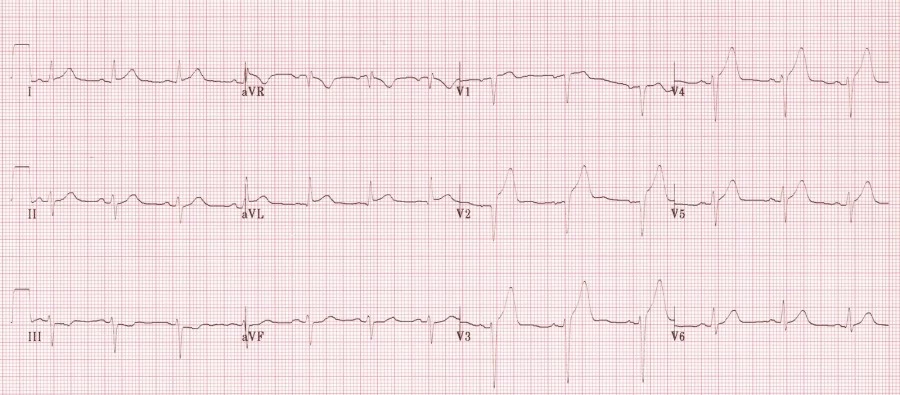 [Speaker Notes: Anterior = Anterior STEMI (LAD), Left Main Coronary Artery Occlusion, Wellen’s Syndrome, De Winter’s T Waves

Pic = Hyperacute Anteroseptal STEMI = V1-4 ST elevation, V1-2 pathological Q waves, V2-4 hyperacute T waves, III reciprocal ST depression]
Lateral STEMI
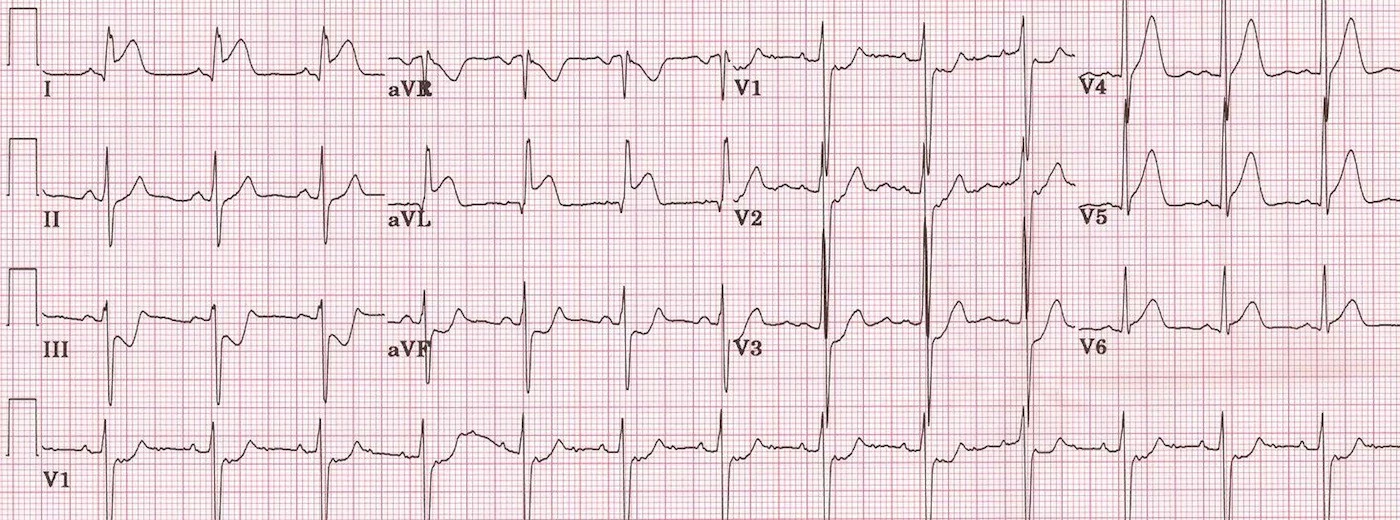 [Speaker Notes: Anterolateral/High Lateral (I/AVL) = LAD, Inferior-Posterior-Lateral = LCX

Pic = High lateral STEMI = ST elevation I/AVL + hyperacute T waves V4-6 + ST depression III/AVF]
Management
BOTH: (STEMI and NSTEMI)
Pre-Hospital: Aspirin 300mg and GTN

Acute (MONA)
ECG, Troponin, Other Bloods, CXR
Analgesia: GTN, Morphine (5-10mg) +/- Metoclopramide IV
Aspirin (300mg) + Clopidogrel
Heparin
O2 (only if hypoxic)

STEMI: 
PCI (within 12hrs symptom onset, 90mins after thrombolysis and ST elevation not resolved), Thrombolysis (if can’t get PCI within 2hrs)
[Speaker Notes: Thrombolysis if facilities not available for PCI]
Management
NSTEMI
Assess Risk (High = Continued Pain, ST depression, DM, Raised Troponin)

Intermediate/High: 
GPIIb/IIIa Infusion (tirofiban) + Angiography (within 96hrs of admission)
Optimise Drugs (+Statin, +CCB, +ACE-i)
(continued symptoms) PCI/CABG
[Speaker Notes: Low Risk: (no further pain, flat/inverted T waves, negative troponin)
Dicharge if 12hr trop is –ve
Otherwise: Exercise Echo, Angiogram

Prescribing a statin:
QRISK2 = takes into account many factors, score > 10% indicates need for interventions, e.g. statin]
Subsequent Management
Bed Rest
Daily Examination, Bloods, ECG
LMWH (DVT prophylaxis)
Cardiac rehab

DRUGS (BACAS)
Aspirin
Clopidogrel (or other PY12)
Beta-Blocker
ACEi
Statin
Complications
(short-term)
Cardiac Arrest
Cardiogenic Shock
Acute Heart Failure
Dysrhythmias (heart block, tachyarrhythmia)
Pericarditis (<48hrs)
(long-term)
Unstable Angina
Mitral Regurgitation (papillary muscle rupture)
Chronic Heart Failure
Dresslers Syndrome (2-6wks)
Left Ventricular Aneurysm (persistent ST elevation + LVF)
[Speaker Notes: Tachyarrhythmia:
Management depends on type (sinus, VT, AF, atrial flutter, VF), usually: analgesia, cardioversion (pharm/electr)

Pericarditis:
Central chest pain relieved by sitting forward. ECG (saddle-shaped ST elevation). Echo. NSAIDS

Cardiac Tamponade:
Low CO, pulsus paradoxus, raised JVP. Echo. Pericardial aspiration, Surgery. 

Ruptures = 3-14days post MI

Dresslers Syndrome:
AUI. 2-10wks post MI.
SYM: Recurrent fever, chest pain
SIG: Pleural/Pericardial Rub (fibrinous), Cardiac Tamponade
M: Aspirin, NSAIDs, Steroids

Left Ventricular Aneurysm:
4-6wks post-MI.
LVF, Angina, recurrent VT, Systemic embolism. 
ECG = persistent ST elevation
M: Anticoagulate, Surgical Excision]
Pericarditis
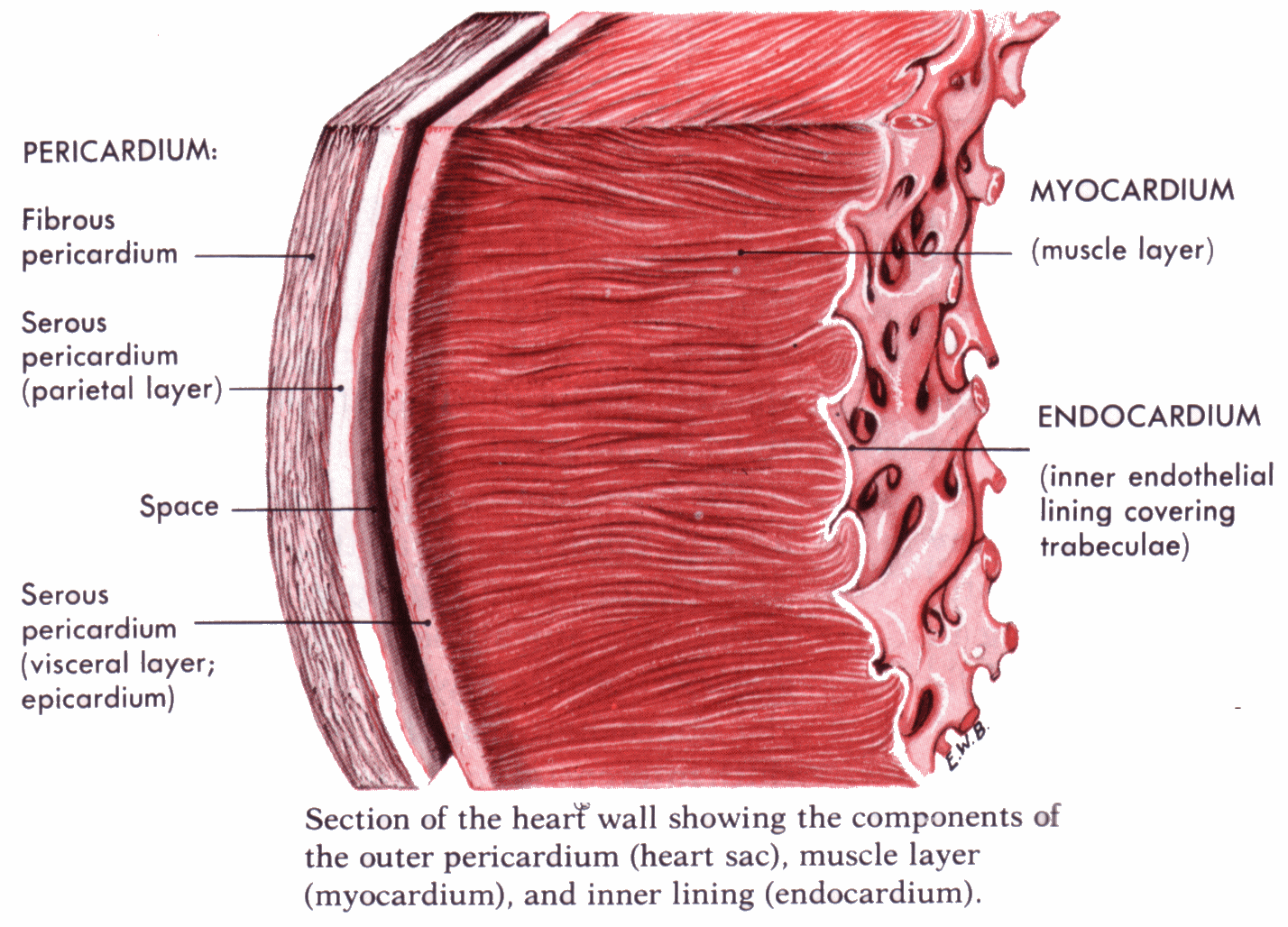 [Speaker Notes: Heart histology]